Department of Public Health
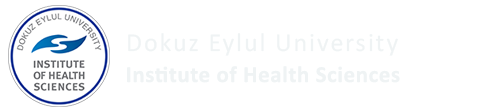 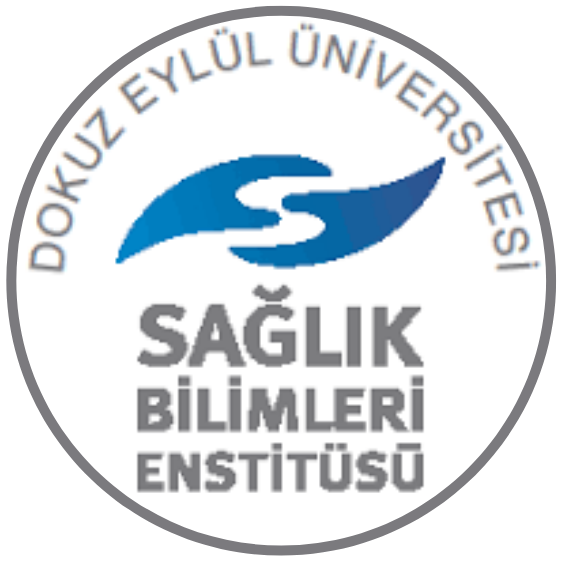 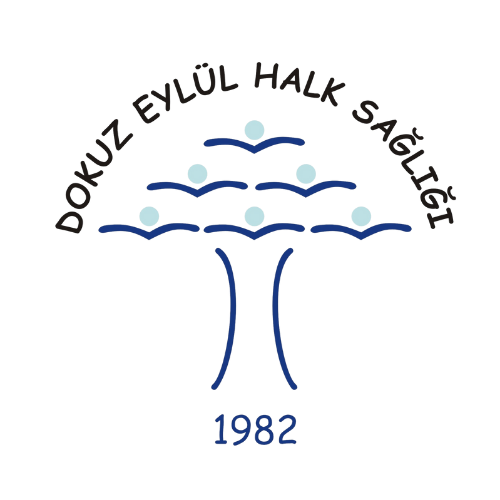 History
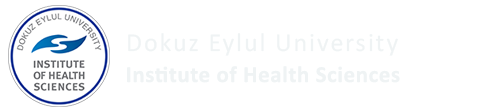 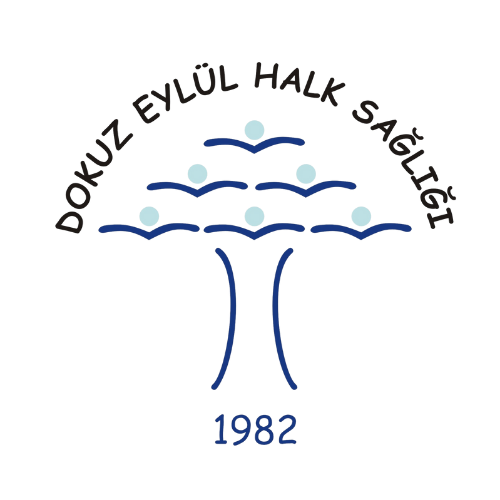 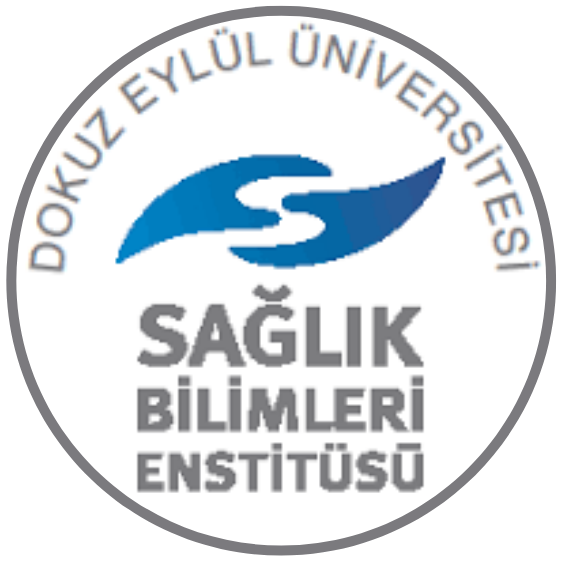 Our Department was established in 1982. The past chairpersons of the Department, in order, are Sevin Ergin Özdeniz, Gazanfer Aksakoğlu, Gül Ergör, Belgin Ünal, Alp Ergör, Bülent Kılıç, and Yücel Demiral.

The University Hospital Workplace Health and Safety Unit was established in 2008 under the responsibility of the Department's faculty members.
Faculty Members
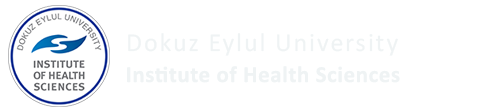 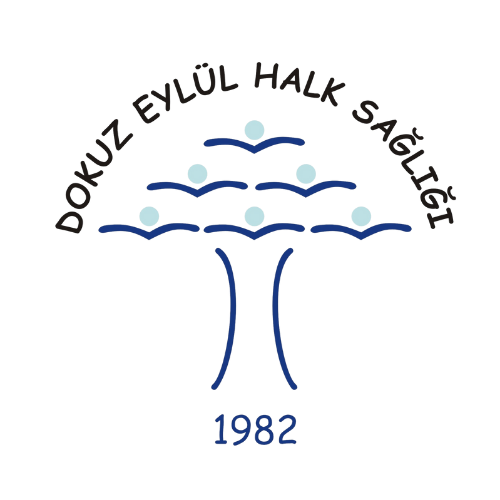 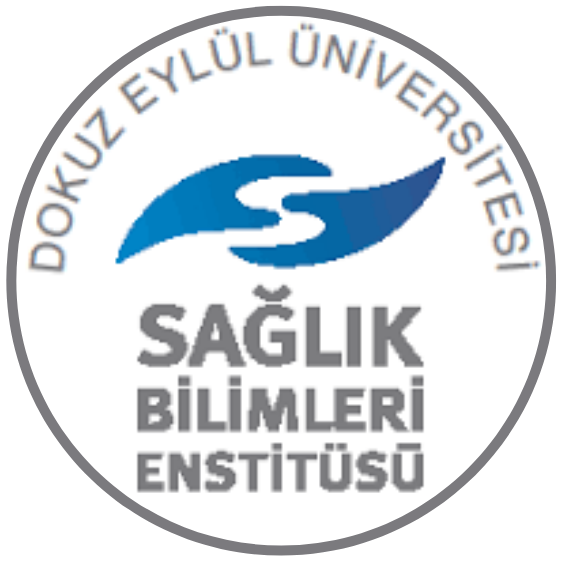 As of January 2024, there are 8 Faculty Members in our Department
Prof. Reyhan UÇKU
Prof. Gül ERGÖR
Prof. Alp ERGÖR
Prof. Bülent KILIÇ
Prof. Yücel DEMİRAL 
Prof. Türkan GÜNAY
Prof. Hatice ŞİMŞEK KESKİN
Assoc. Prof. Ceyda ŞAHAN
Programmes
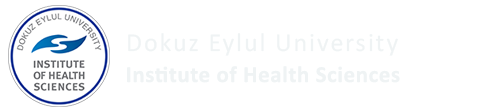 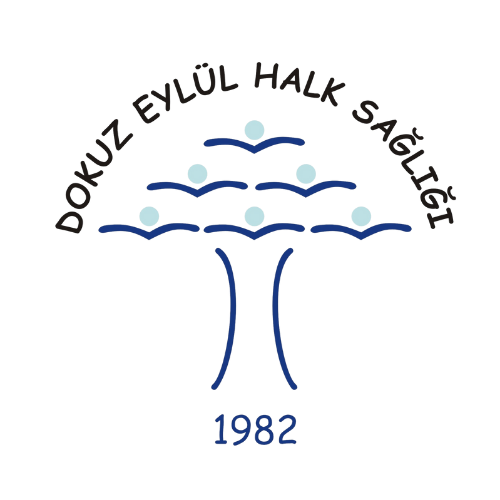 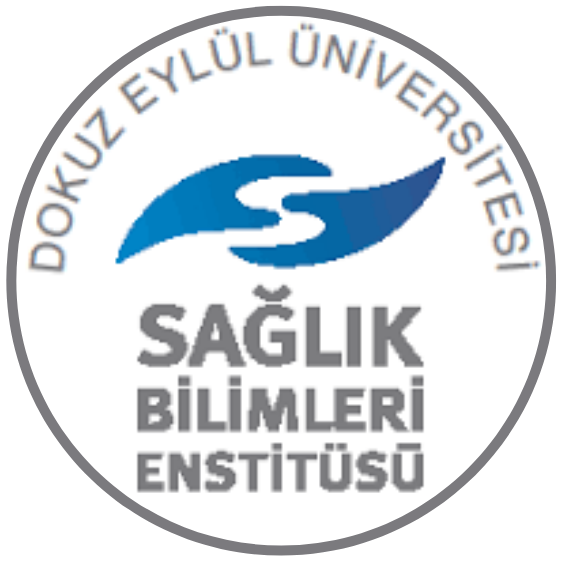 Our Department offers three postgraduate degree programs:


Master's Degree Programs
Public Health Master's Program


Doctoral Degree Programs
Occupational Health Doctorate Program
Public Health Doctorate Program
Alumni and students
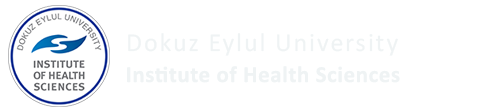 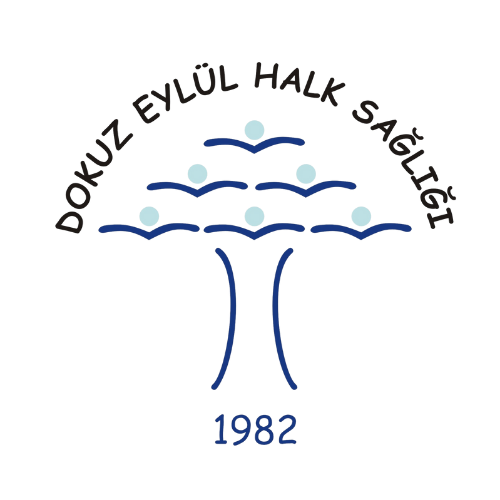 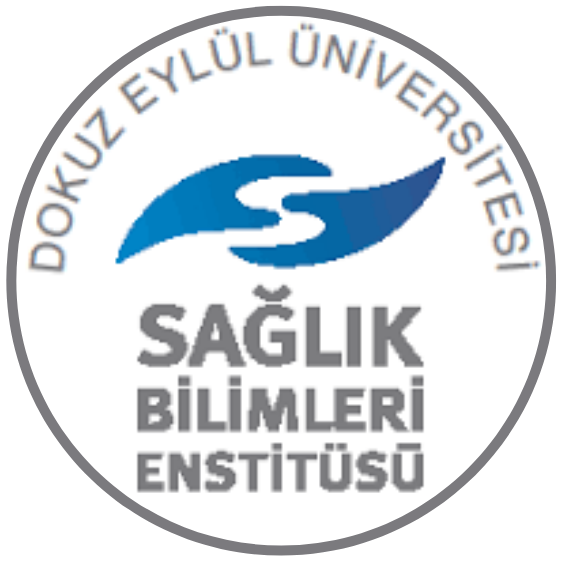 Since the inception of our Department (as of January 2024);
35 students have graduated from the Public Health Doctorate,
12 students from the Occupational Health Doctorate,
and 78 students from the Public Health Master's program.
Currently, 16 Public Health Doctorate students,
7 Occupational Health Doctorate students,
and 22 Public Health Master's students are continuing their education
Details of the programs
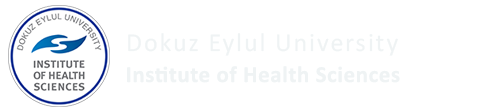 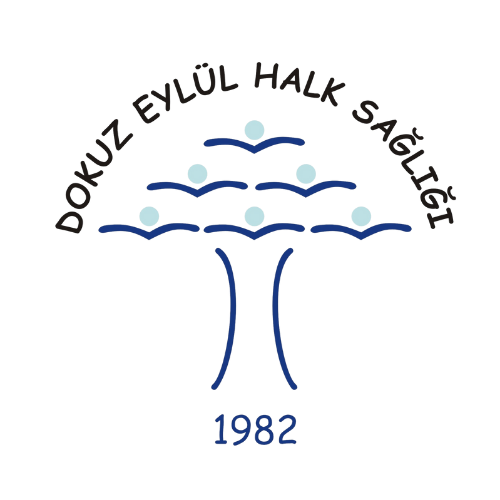 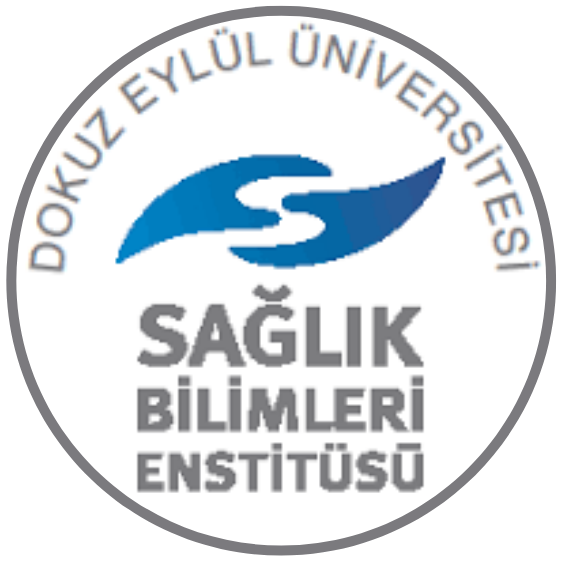 For detailed and current information about our educational programs such as Program Outcomes Course Catalog Graduation RequirementsAdmission and Registration Conditions, etc. please visit the DEU Health Sciences Institute website. For the 2023-2024 year, you can quickly access the programs by clicking on the boxes below.
Public 
Health Doctorate
Occupational Health Doctorate
Public 
Health Master's
İletişim ve ulaşım
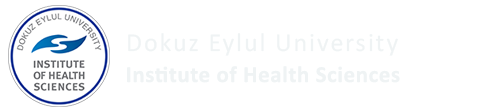 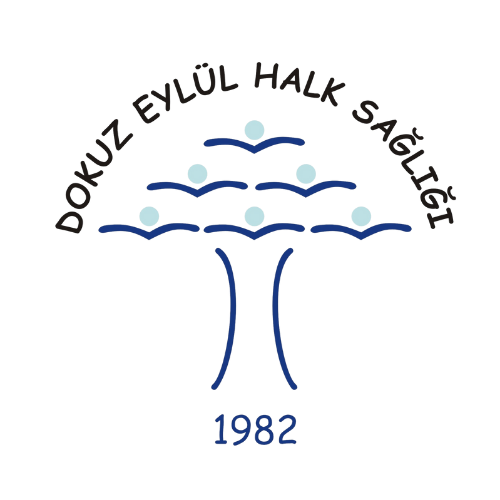 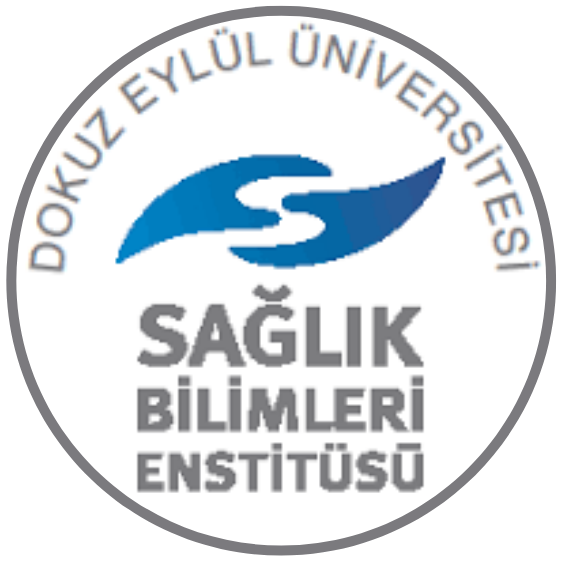 Telephone: 
+90 232 412 40 01

Adress:     
Mithatpaşa Cad. No:1606 İnciraltı  15 Temmuz Sağlık ve Sanat Yerleşkesi, Tıp Fakültesi Dekanlık Binası 8. Kat Balçova/İZMİR

Google Maps link:https://maps.app.goo.gl/miZW3xkWpAr5m1Pz5
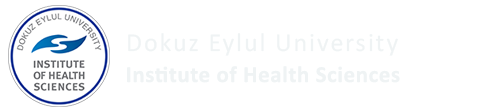 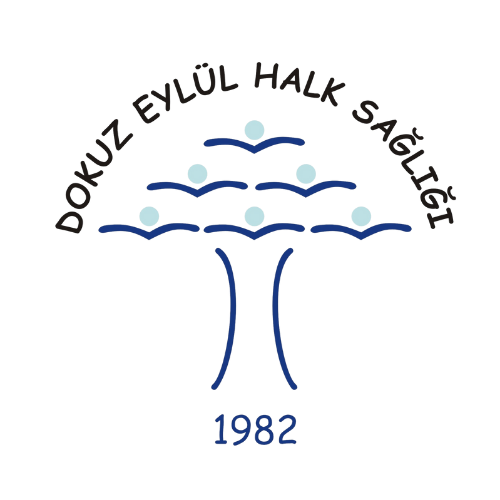 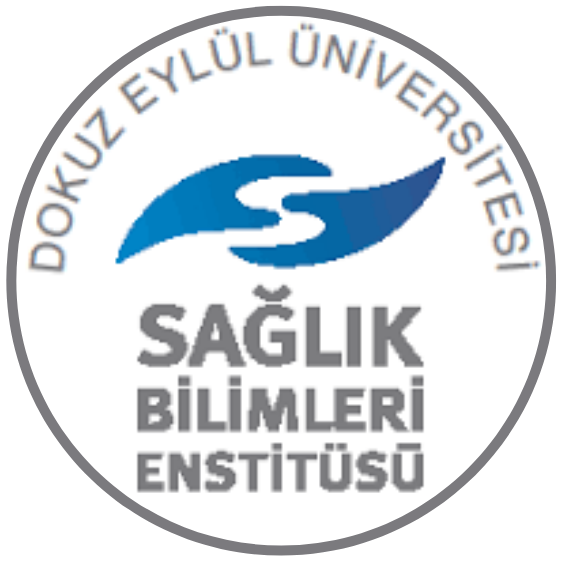 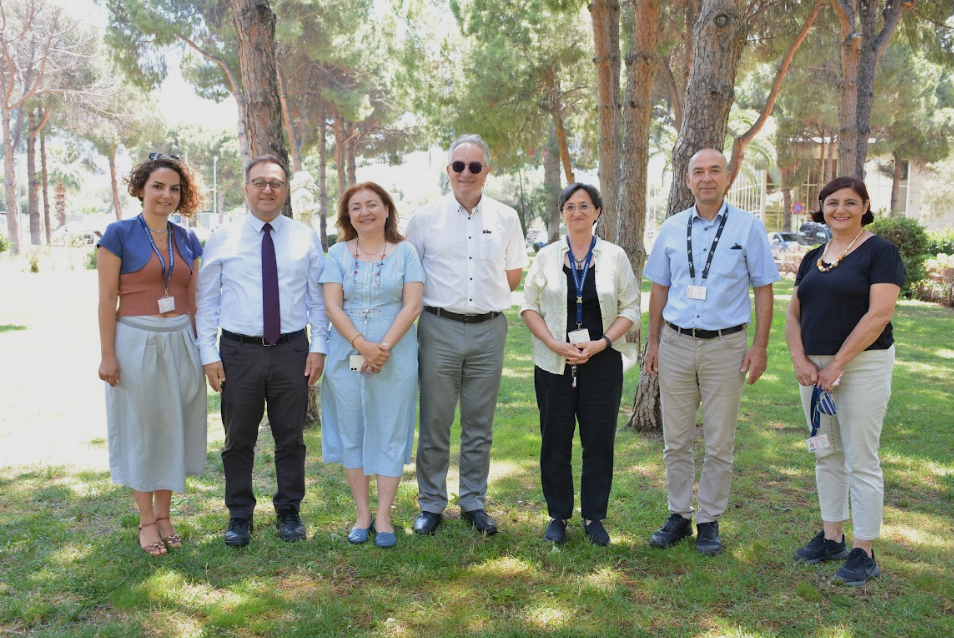 We wish success to all our students.